МИНИСТЕРСТВО СЕЛЬСКОГО ХОЗЯЙСТВА
РЕСПУБЛИКИ БАШКОРТОСТАН
О ходе весенних полевых работ
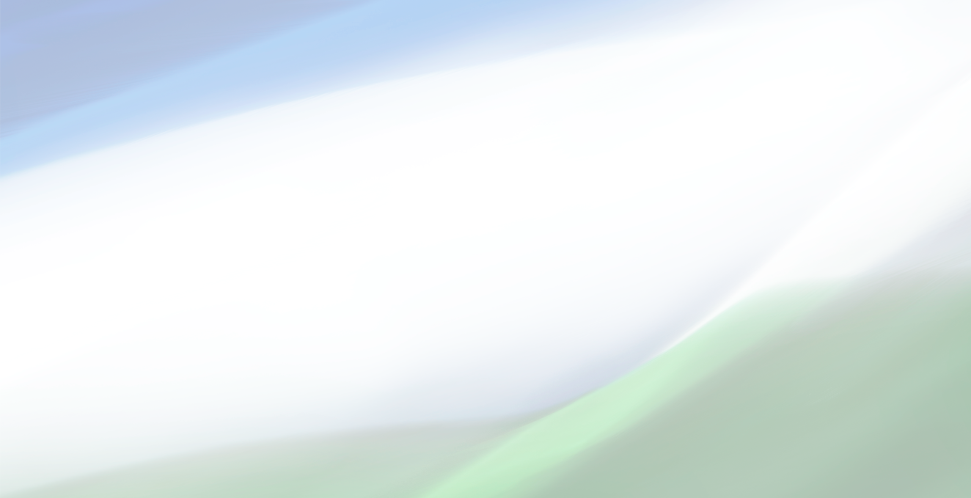 Фазрахманов  
Ильшат Ильдусович
И.О. ЗАМЕСТИТЕЛЯ ПРЕМЬЕР-МИНИСТРА 
ПРАВИТЕЛЬСТВА 
РЕСПУБЛИКИ БАШКОРТОСТАН – МИНИСТРА СЕЛЬСКОГО ХОЗЯЙСТВА РЕСПУБЛИКИ БАШКОРТОСТАН
ЦЕЛЕВЫЕ ИНДИКАТОРЫ НА 2019 год
тыс. тонн
ПРОГНОЗ ПОГОДЫ
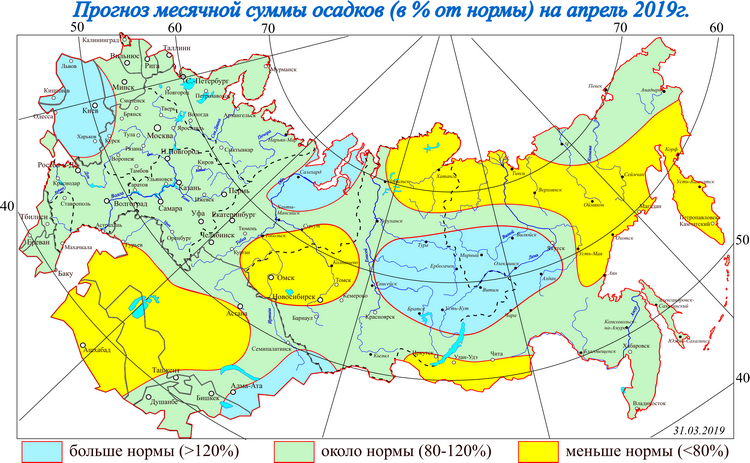 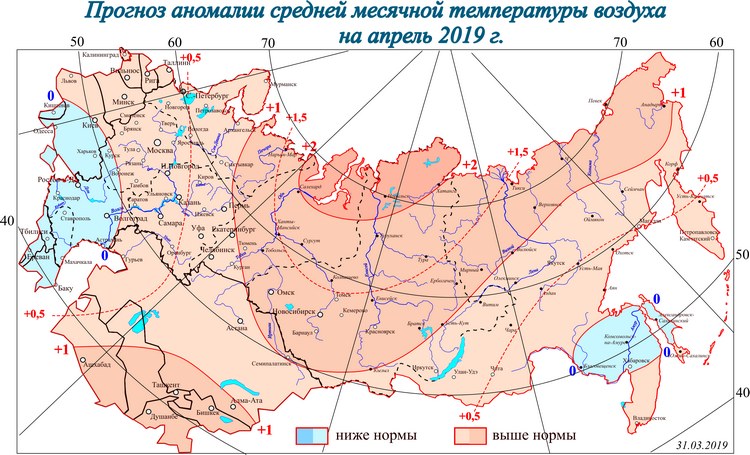 ВЕРОЯТНОСТНЫЙ ПРОГНОЗ ТЕМПЕРАТУРНОГО РЕЖИМА   И КОЛИЧЕСТВА  ОСАДКОВ НА ТЕРРИТОРИИ РЕСПУБЛИКИ БАШКОРТОСТАН НА  ВЕГЕТАЦИОННЫЙ ПЕРИОД  2019 ГОДА
Янаул
Татыш.
Аскинский
ВЕСЕННИЕ ПОЛЕВЫЕ РАБОТЫ
Краснокам.
Белокатай
Мечетл.
Балтач.
Калтас.
Дуван.
Бураев
Караидель
Илиш
Мишкин
Дюртюли
Киги
Бирский
Нуриман.
Благовещ.
Салаватский
Бакалинский
Чекмагуш
Кушнар.
Иглинский
Шаран.
Буздяк
Уфимский
Благовар
Учалинский
Туймаз.
Чишм.
Архангельск.
Белорецкий
Кармаск.
Давлекан.
Белебей
Ермекеев
Гафурийский
Аургаз.
Альшеев
Бижбул.
Стерлит
Мияки
Абзелил.
Ишимбайский
Стерлибаш.
Бурзянский
Мелеуз
Федоров
Баймакский
Кугарч.
Зилаирский
Куюргаз
4
Зианчур
Хайбуллинский
ГИБЕЛЬ ОЗИМЫХ
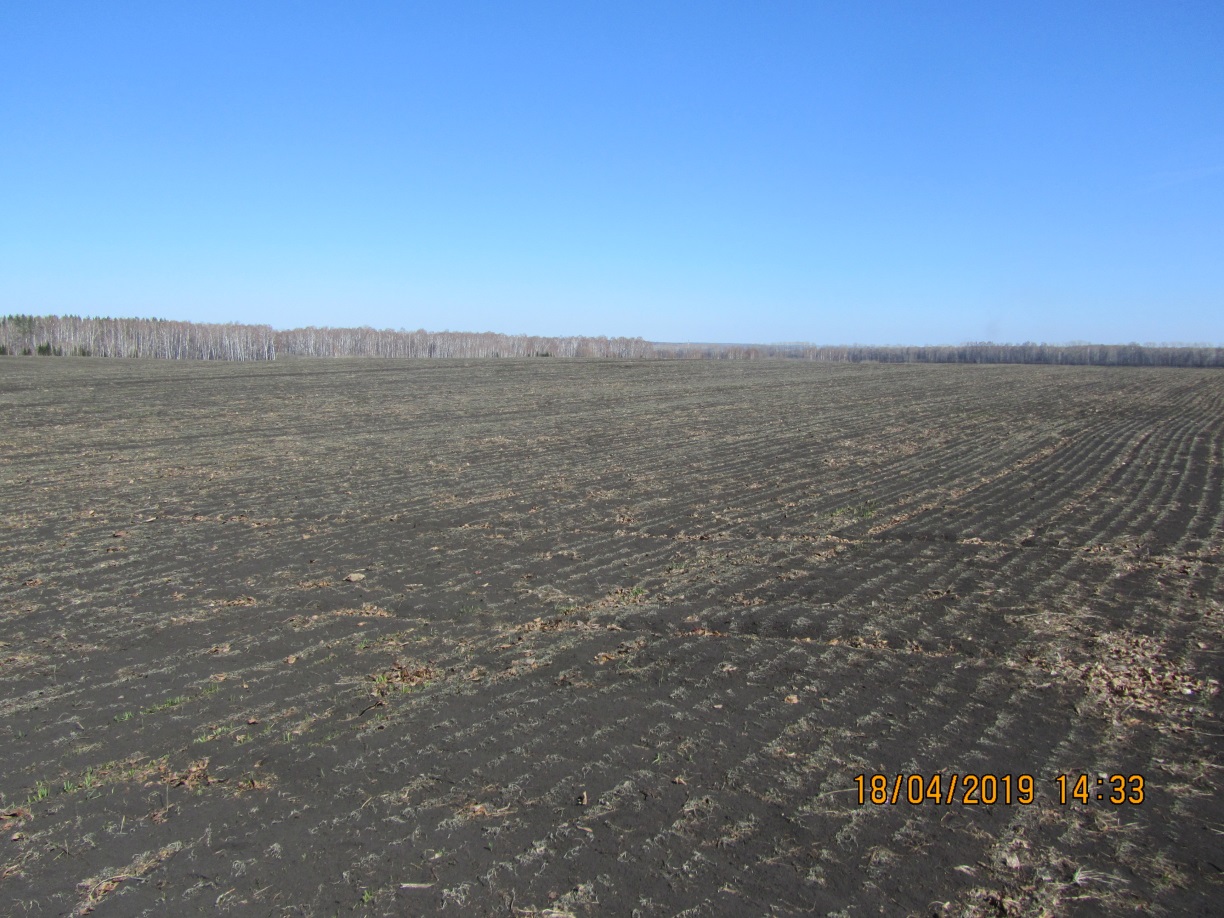 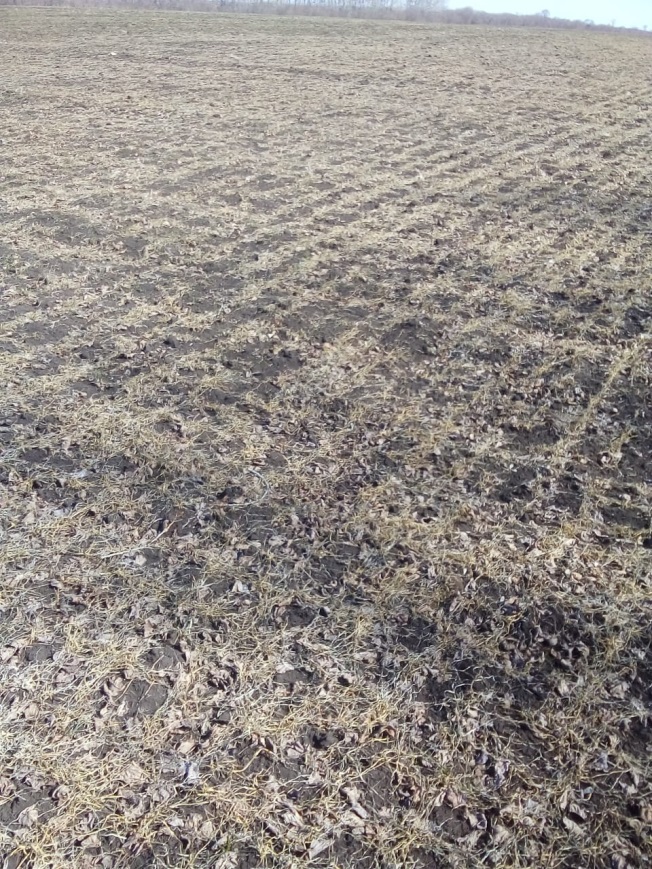 МР Чишминский район
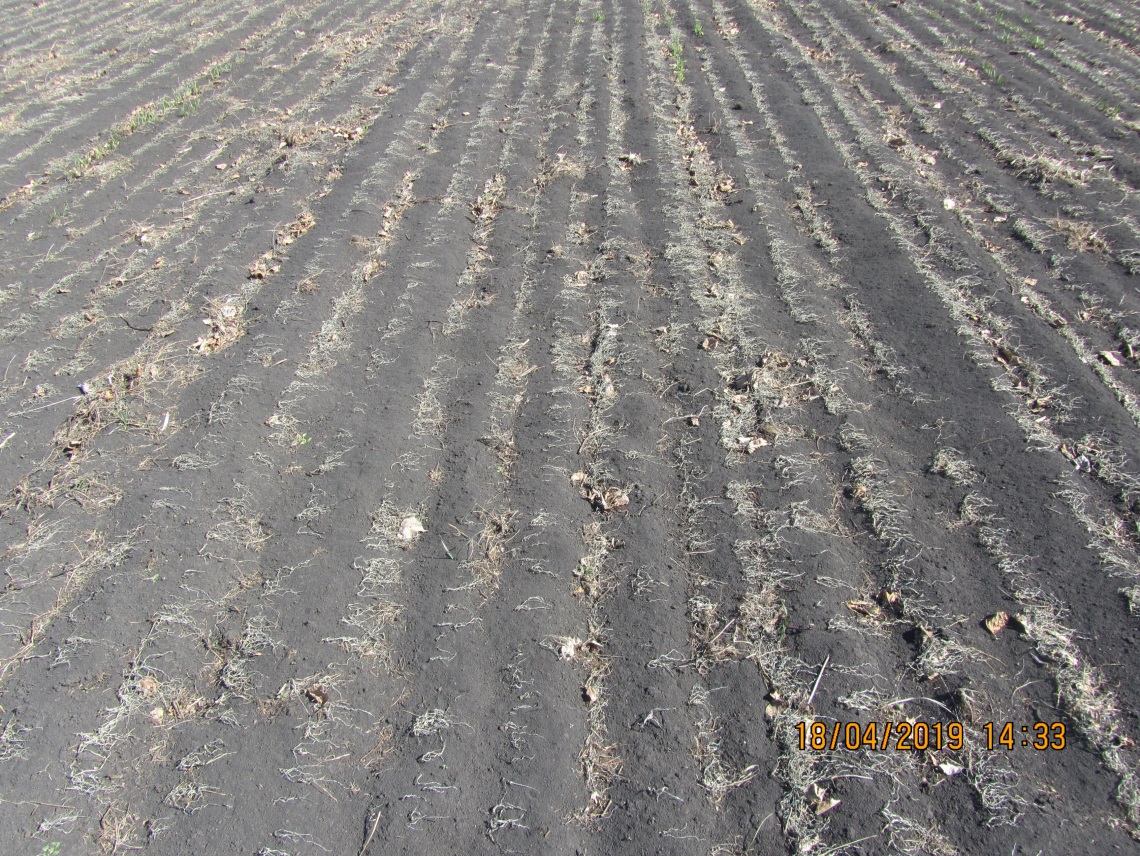 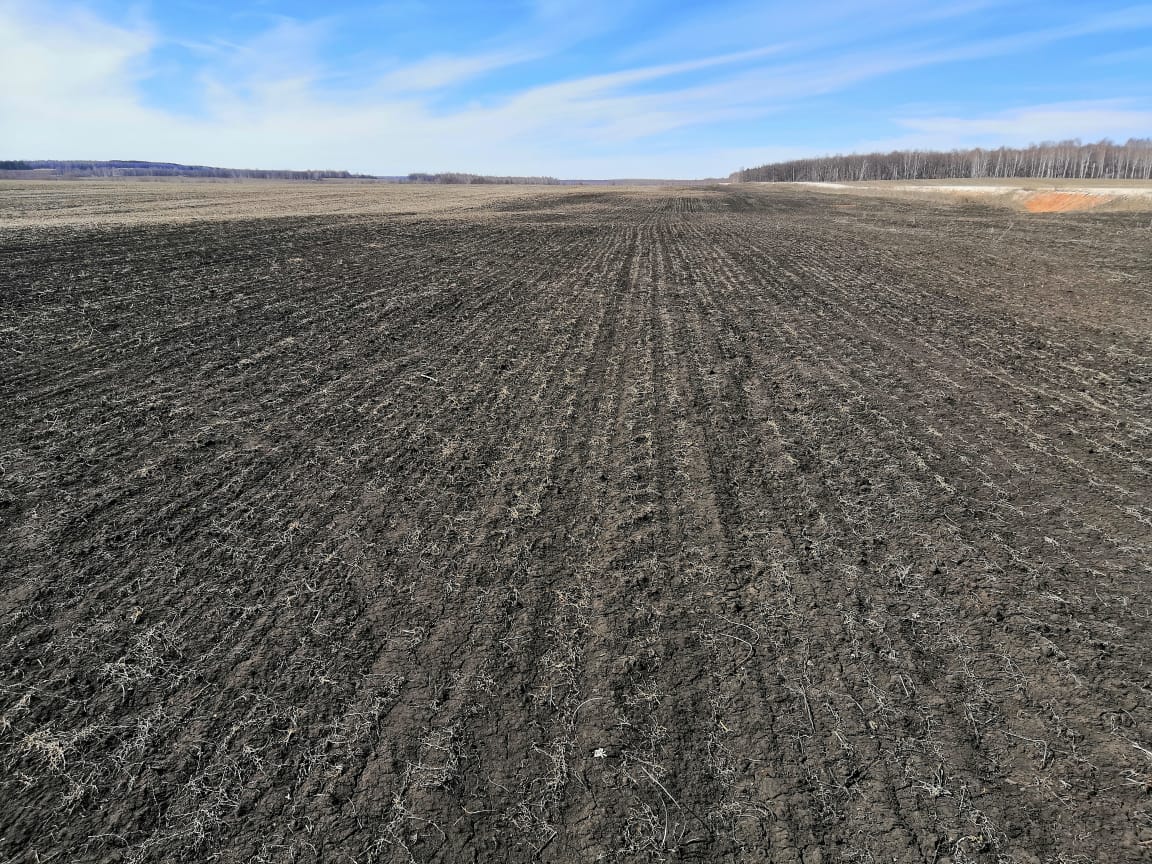 МР Буздякский район
Янаул
Татыш.
Аскинский
СОСТОЯНИЕ ОЗИМЫХ
Краснокам.
Белокатай
Мечетл.
Балтач.
Калтас.
Дуван.
Бураев
Караидель
Илиш
Мишкин
Дюртюли
Киги
Бирский
Нуриман.
Благовещ.
Салаватский
Бакалинский
Чекмагуш
Кушнар.
Иглинский
Шаран.
Буздяк
Уфимский
Благовар
Учалинский
Туймаз.
Чишм.
Архангельск.
Белорецкий
Кармаск.
Давлекан.
Белебей
Ермекеев
Гафурийский
Аургаз.
Альшеев
Бижбул.
Стерлит
Мияки
Абзелил.
Ишимбайский
Стерлибаш.
Бурзянский
Мелеуз
Федоров
Баймакский
Кугарч.
Зилаирский
Куюргаз
Зианчур
Хайбуллинский
ФИНАНСИРОВАНИЕ ВПР
Государственная поддержка
Кредитование организаций АПК
млн. руб.
млрд. руб.
в т.ч. на финансирование весенних полевых работ направлено 3,8 млрд. руб.
7
ОПЕРАТИВНОЕ УПРАВЛЕНИЕ СЕЗОННЫМИ ПОСЕВНЫМИ РАБОТАМИ
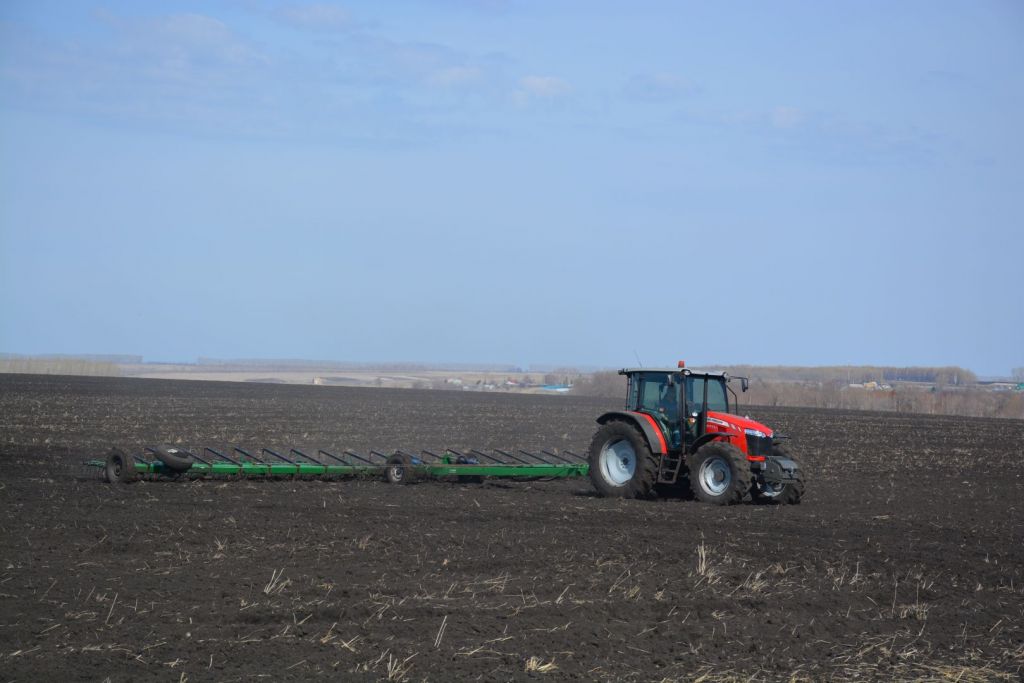 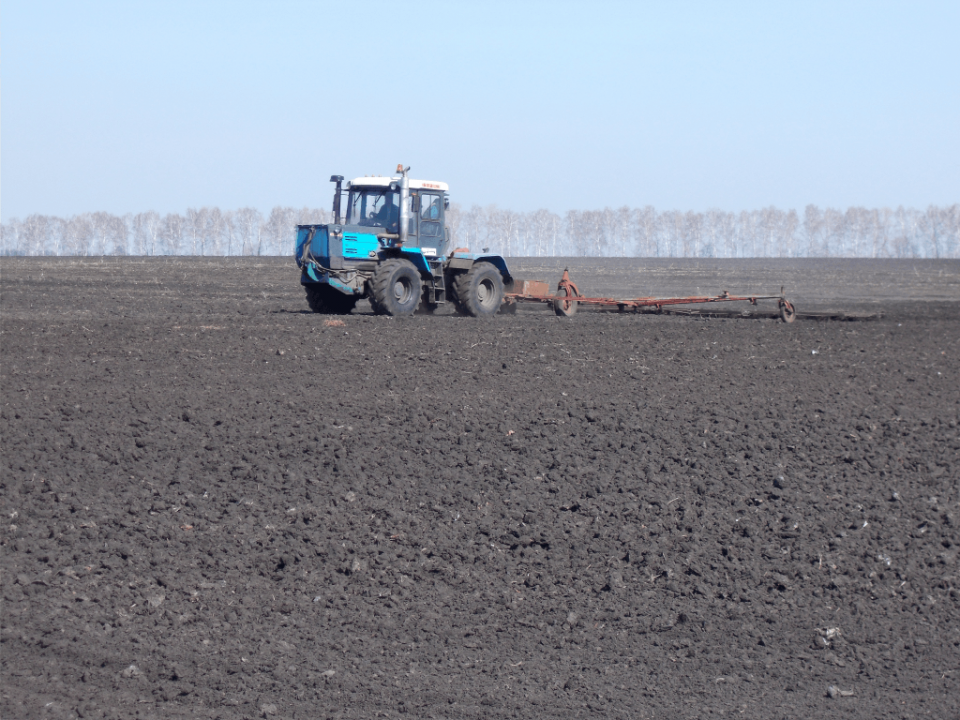 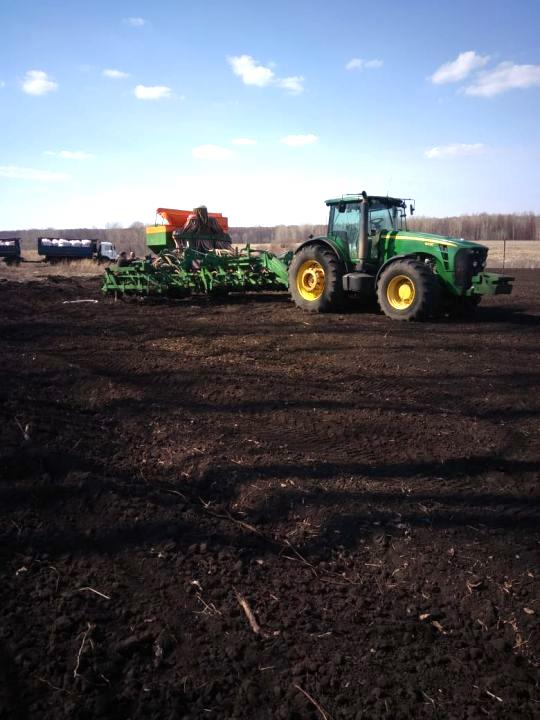 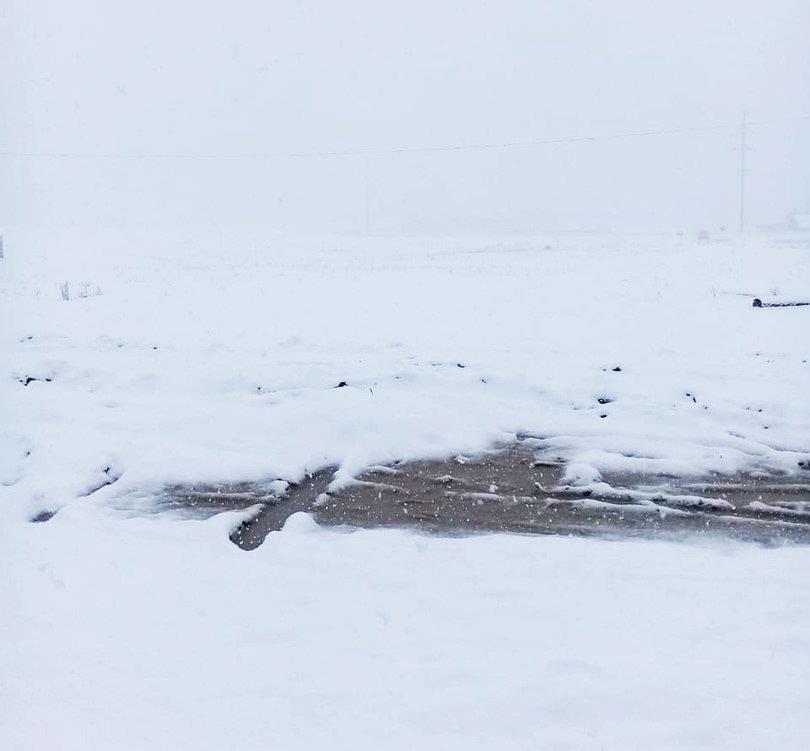